Measuring Cultural & Linguistic Competence
A Plain Language Tool for Disability Organizations
Presented by
Kirsten Murphy, Vermont Developmental Disabilities Council
Max Barrows, Green Mountain Self-Advocates (GMSA)
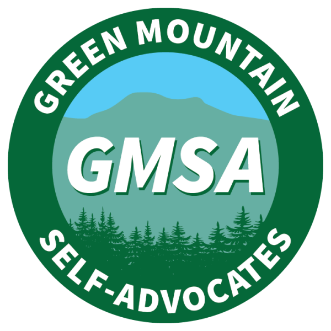 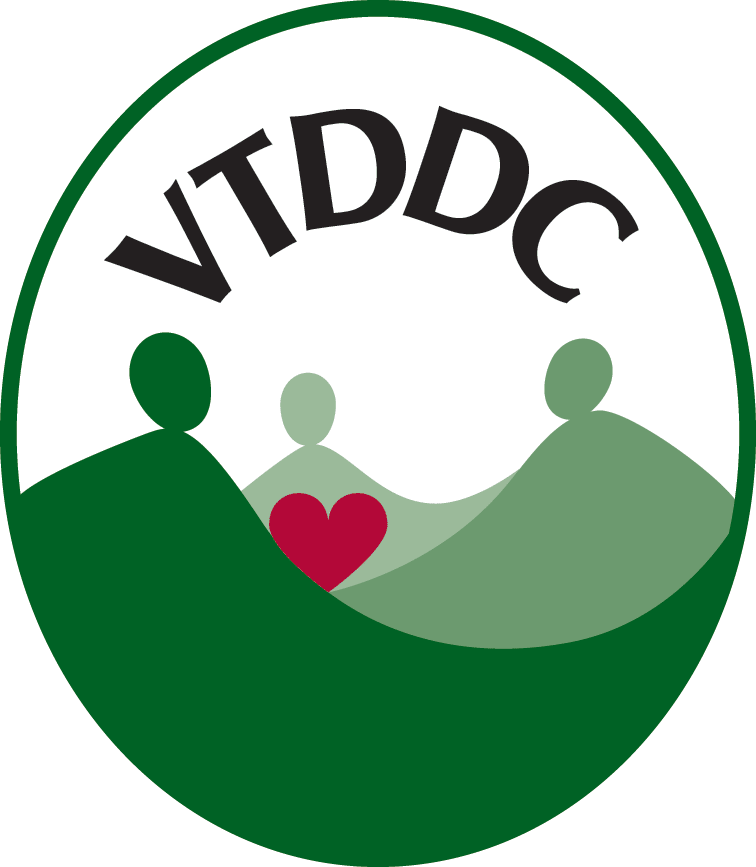 Overview
The Gold Standard
Background
Technical Assistance Grant, ACL (2017-21)
Vermont Community of Practice for CLC
Training & Support from the National Center for Cultural Competence, Georgetown University
Cultural and Linguistic Competence Assessment for Disability Organizations
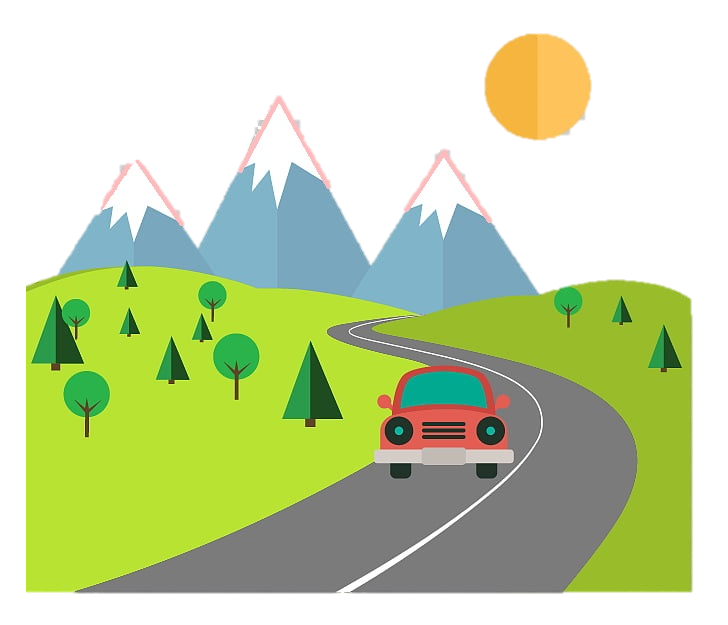 Taking the Georgetown Tool for a Test Drive
Alas…. Not very successful
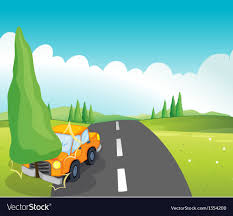 66 questions
Challenging vocabulary: 
  “disproportionality”
  “reciprocal transfer of knowledge”
Abstract ideas: 
	“Recognizes that perceptions and beliefs about disability are culturally-defined.”
Subtle degrees of difference: 
        Never      Seldom      Sometimes      Routinely
Brief Outline of Steps Taken by GMSA to Adapt Georgetown Assessment Tool
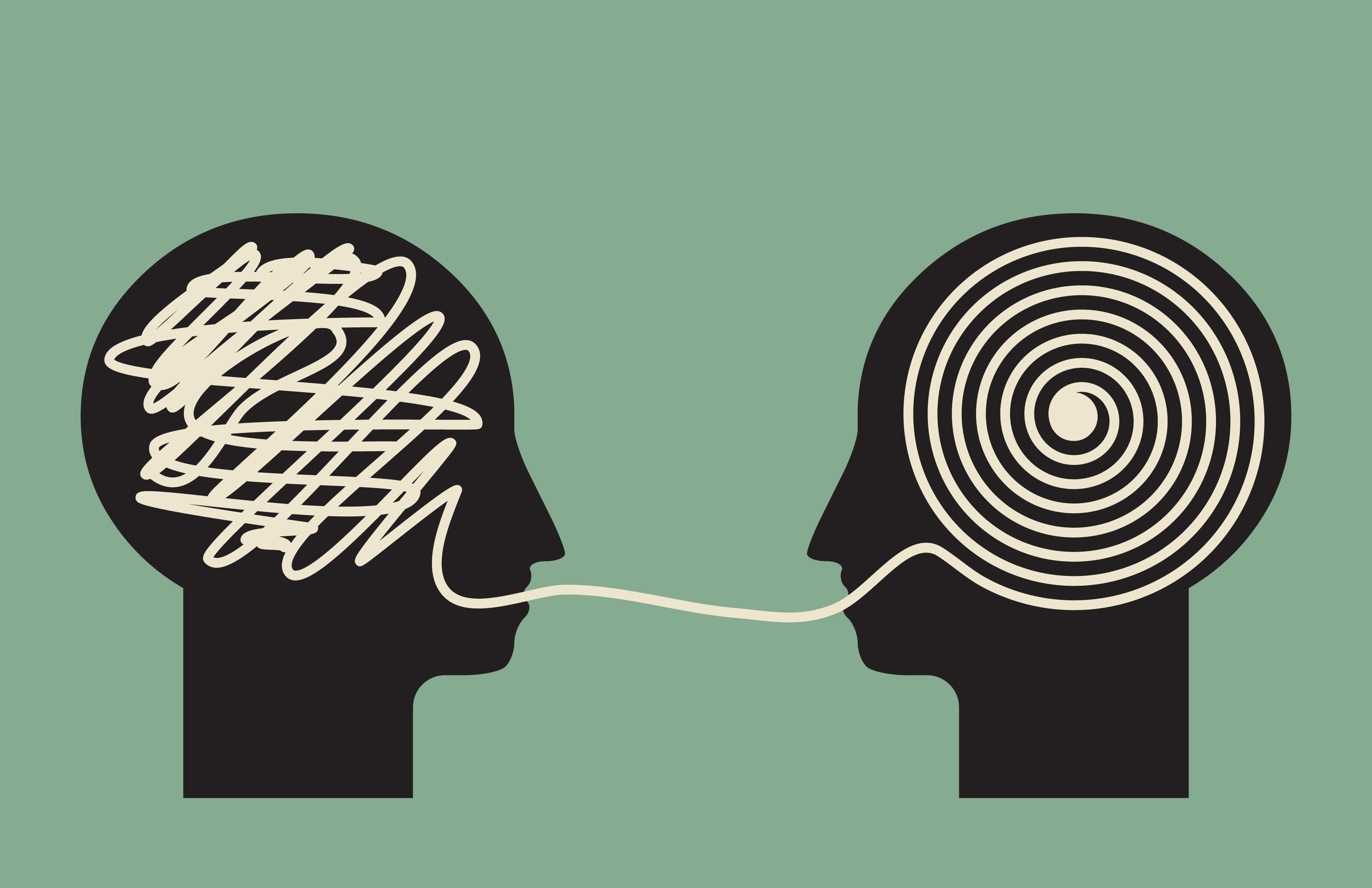 Use Readable.com to determine grade level of original text
Create a 2-column table to display original and adapted text 
Work with a team of people with IDD to re-write questions
Use the thesaurus in Children’s Writers Word Book to find words below 6th grade
Use Green Mountain Self-Advocates 2-page checklist with tips for plain langauge
Use Readable.com to check grade level of adapted text (aim for 6th grade)
Purchase photos/graphics from iStock.com or use domain free items at unsplash.com
Pull together a focus group of people with IDD to review new document
Georgetown reviewed adapted tool to make sure we covered essential content. Georgetown agreed that we could say the GMSA tool was adapted with permission.
Sample Working Table
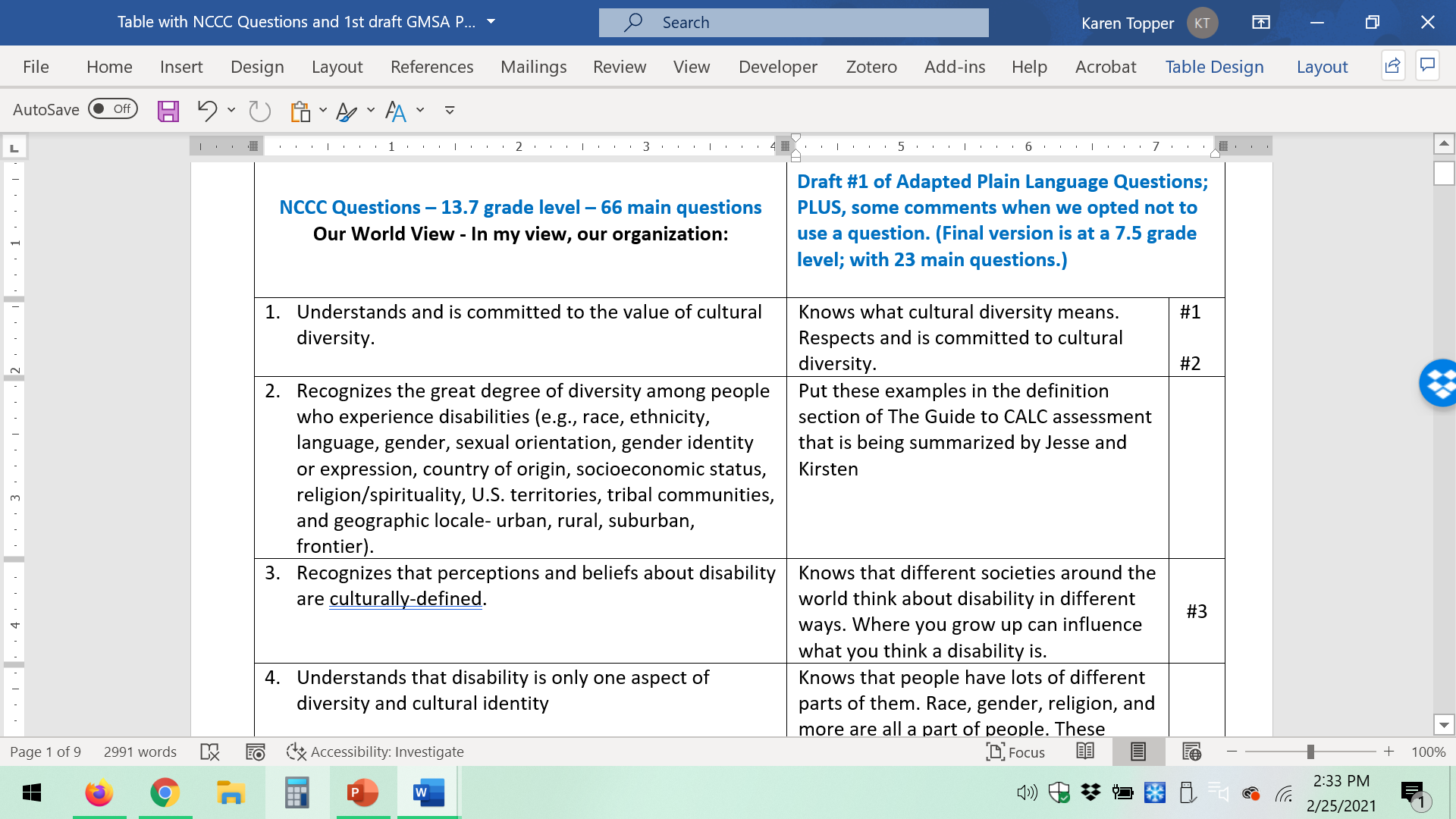 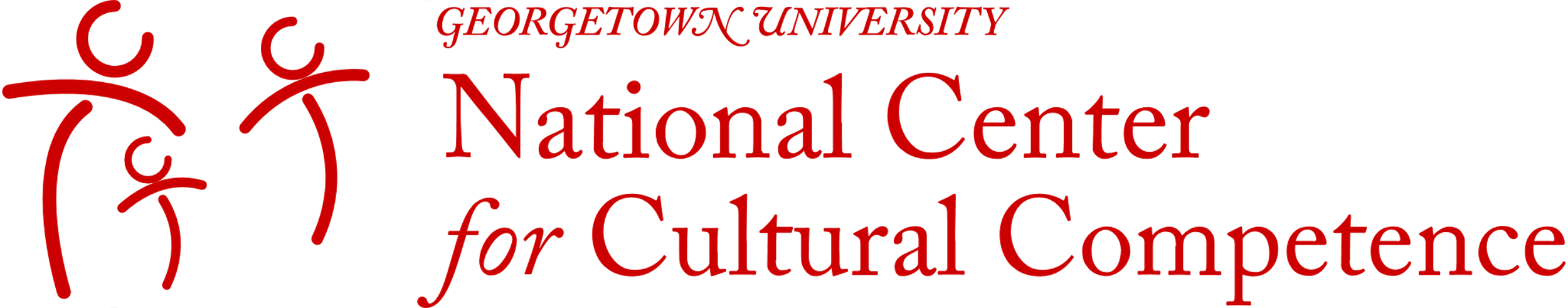 “The intent of the self-assessment process is neither to render a score/rating nor to label an individual or an organization...”
Using the Inventory to Create Change
Using the Inventory
Questions and Contact Information
VT Developmental Disabilities Council
Green Mountain Self-Advocates
Kirsten Murphy
Executive Director
Kirsten.Murphy@Vermont.gov
Max Barrows
Outreach Director
maxgmsa@gmail.com
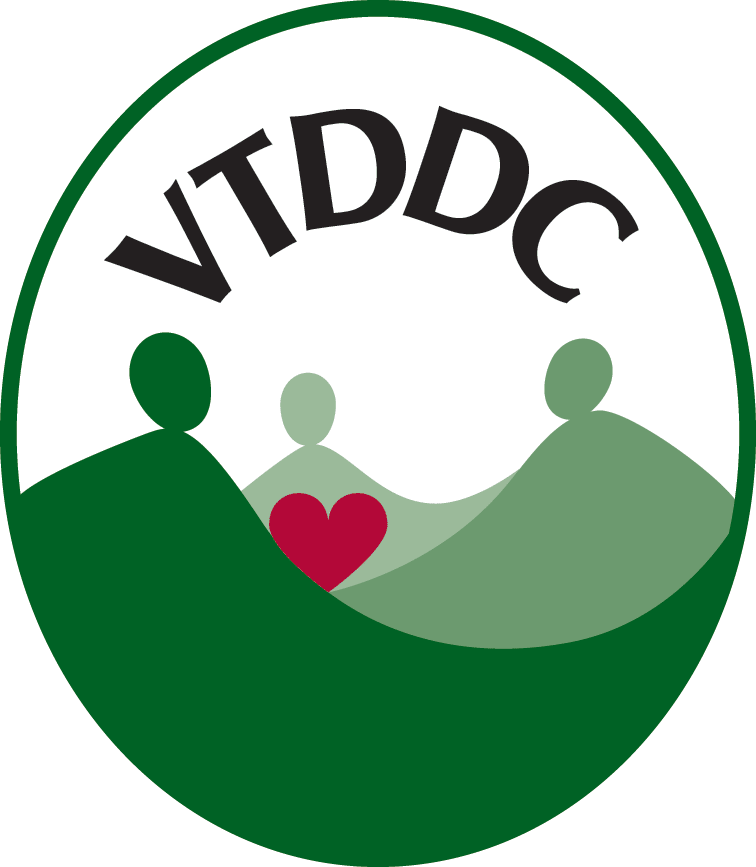 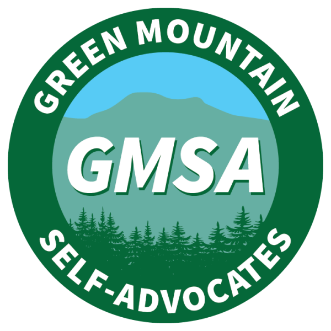